Realidade Aumentada Projetiva
Daker Fernandes Pinheiro
Filipe Wanderley Lima
Guilherme Oliveira Cavalcanti
Juliana Medeiros Lucena
Rafael Alberto Gomes Pereira Lima
Tiago Ferreira Lima
Roteiro
Apresentação
Motivação e benefícios
Histórico
Elementos básicos
Funcionamento
Aplicações
Marketing
Entretenimento
Medicina
Motivação: HMD
HMD – Head mounted display
Display de alta definição “com as mãos livres”
Uso na industria
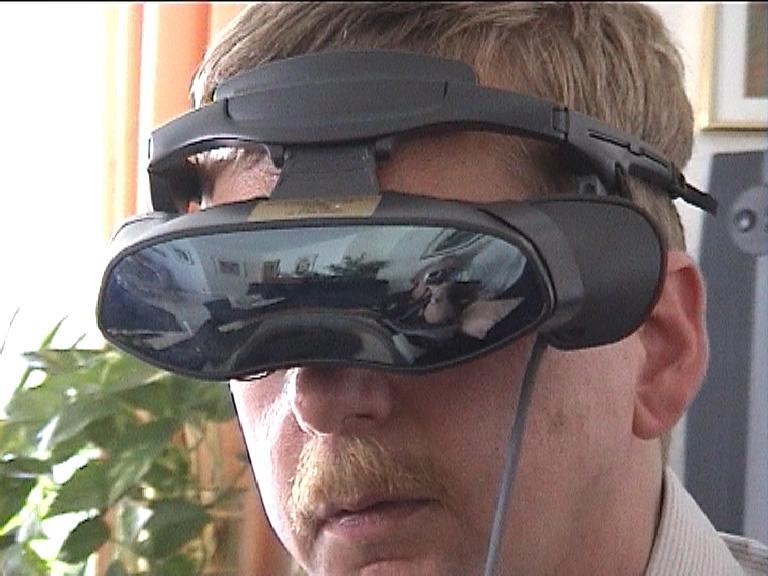 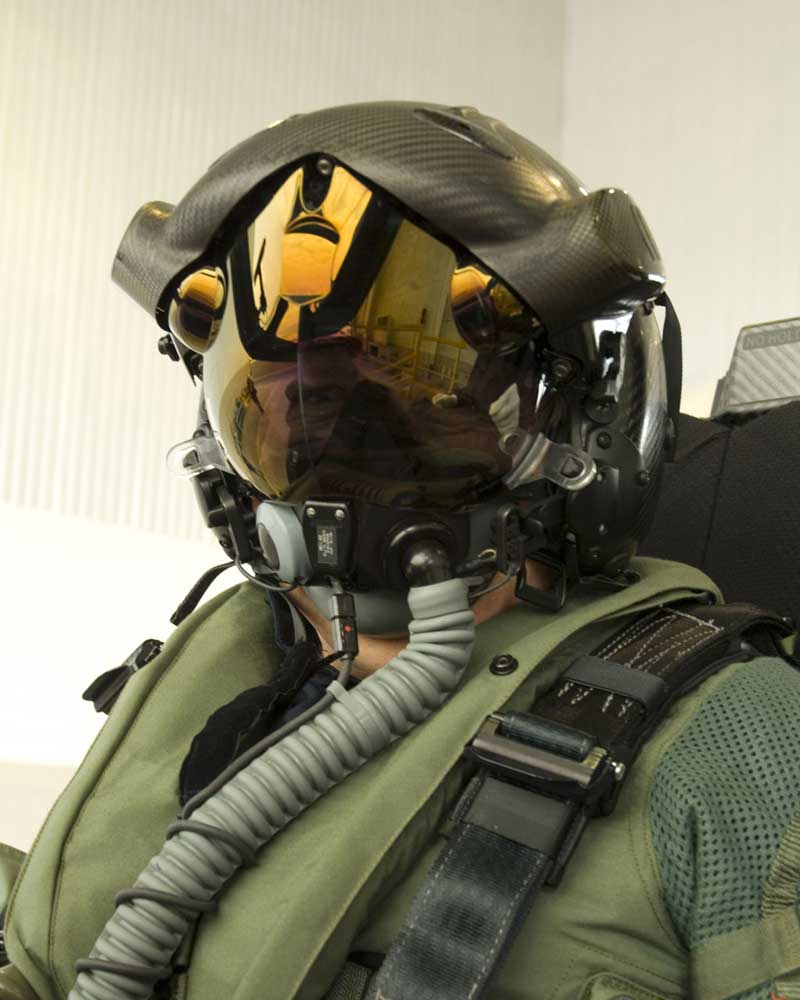 [Speaker Notes: Para começar a falar sobre realidade aumentada baseada em projeção vou analisar as características de dispositivos HMD ressaltando a suas falhas e mostrando como o uso de RA com projeção poderia ser utilizada com sucesso nos pontos onde este conceito falha. 

A ideia básica deste tipo de dispositivo é o acesso (seja no contexto de RA ou RV) a um display de alta definição que pode ser utilizado com pouco desconforto deixando as mãos livres para a realização de outras atividades.

Este tipo de conceito é muito utilizado na industria (notadamente na automobilística e aeronáutica).]
Motivação: HMD
Necessidade de interaçãocom o mundo real
Optical see Through
Binocular Opaco
Monocular Transparente
Necessidade de imersão
Realidade virtual
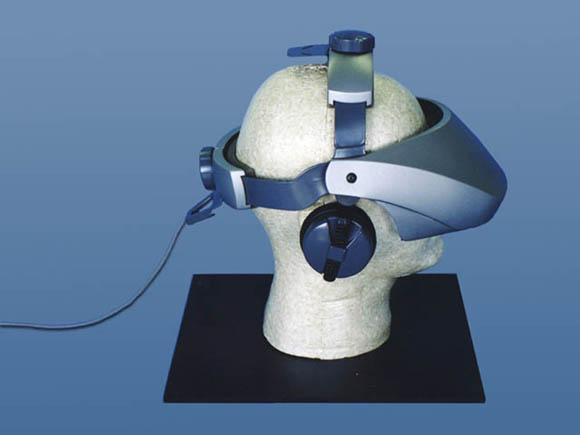 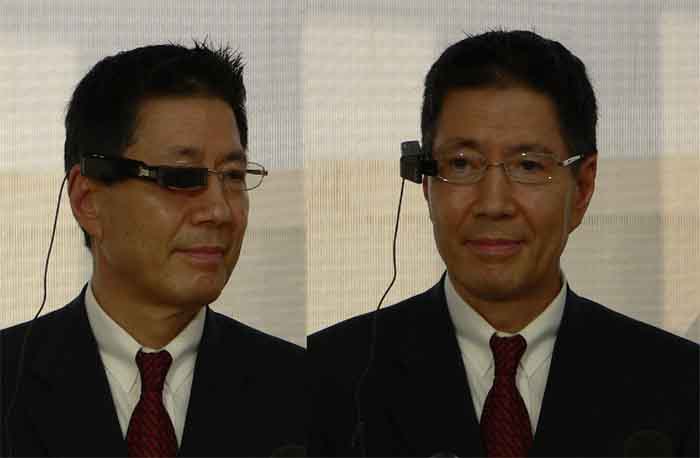 [Speaker Notes: Este tipo de dispositivo pode ser classificado como HMD Binocular opaco ou Monocular Transparente.

O utilizador de um HMD binocular opaco não visualiza diretamente elementos da cena real. Dispositivos desta categoria são utilizados em aplicações de RV quando há necessidade uma imersão maior.

Os dispositivos HMD monocular transparentes permitem que o utilizador visualize a cena real por um olho enquanto objetos virtuais são inseridos num display que é observado pelo outro olho. O cérebro fica encarregado de misturar ambas as imagens numa só. Este é o conceito de optical see through estudado em sala e é utilizado quando há uma necessidade de interação maior com o ambiente real.]
Problemas
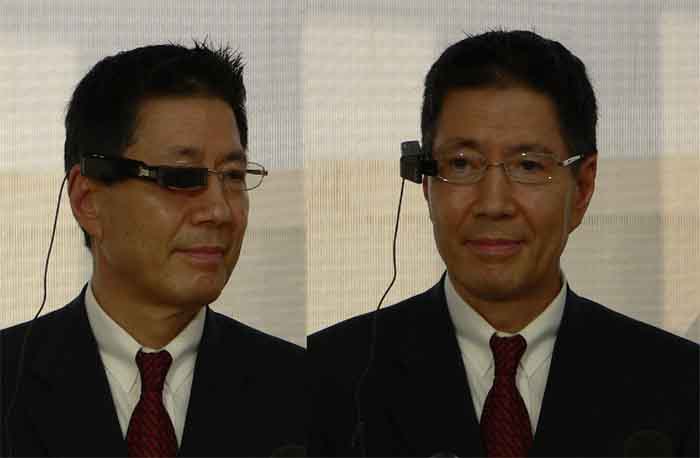 Percepção
Rivalidade Binocular
Profundidade de Foco
Mercado
Necessidade do dispositivo
Problemas de comunicação
[Speaker Notes: Nos dispositivos HMD monoculares transparentes podemos ressaltar alguns problemas relativos a percepção e seu uso no mercado.

Nos problemas relativos a percepção se destacam dois fenômenos, a rivalidade binocular e as diferenças entre a profundidade de foco.

O fenômeno conhecido com rivalidade binocular acontece quando imagens diferentes são expostas por tempo prologando ao olho humano. A região do cérebro responsável pela captura e interpretação das imagens entra num estado instável. Isto faz com o que o utilizador hora dê maior prioridade aos elementos virtuais, hora aos reais.

Outro problema são as diferenças entre a profundidade de foco. A distância focal de objetos virtuais muitas vezes são mantidas constantes enquanto a distância focal de objetos reais variam com frquencia. Isso pode gerar um efeito de ebassamento que incomoda o utilizador..]
Realidade Aumentada Projetiva
Benefícios
Mãos livres
Não necessidade de uso do dispositivo
Multiusuário
Marketing
Entretenimento
Quase sempre mais barato
Histórico
1990  - Primeiro registro do termo
Thomas Caudell, Boeing
1999 - Desenvolvimento do ARToolkit
2000 - Desenvolvimento do ARQuake
Mobile AR Game
2008 – Wikitude AR Travel Guide
Android
2009 – ARToolkit portado para Flash
Definição
Conceitos básicos de Realidade Aumentada
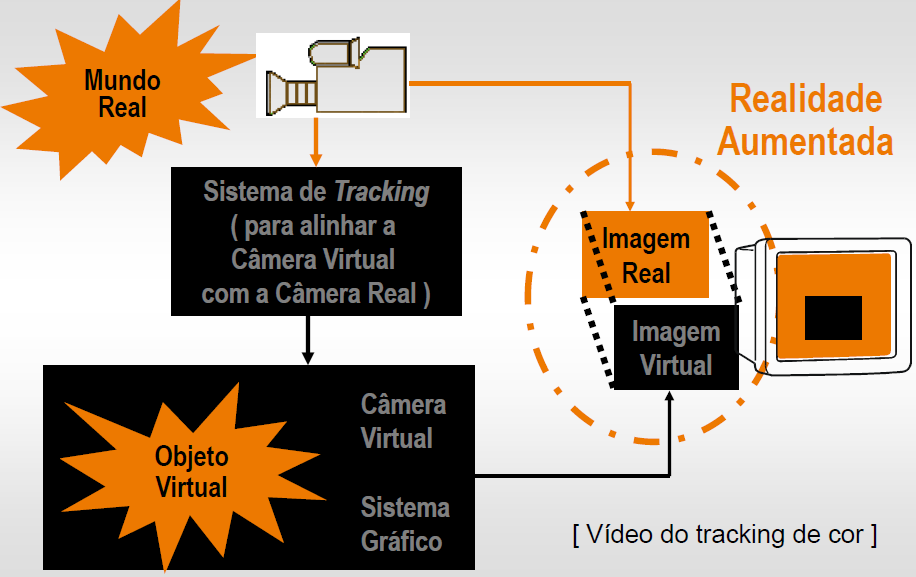 Sistema de tracking
Alinhando objetos reais e virtuais, uso de marcadores
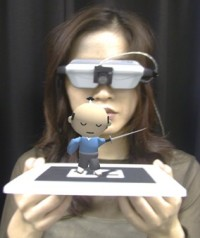 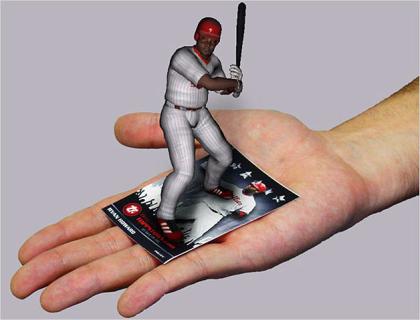 Conceitos básicos de Realidade Aumentada
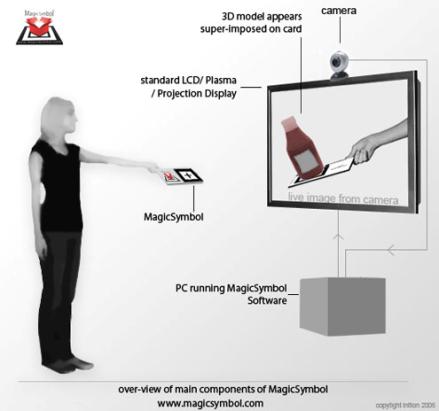 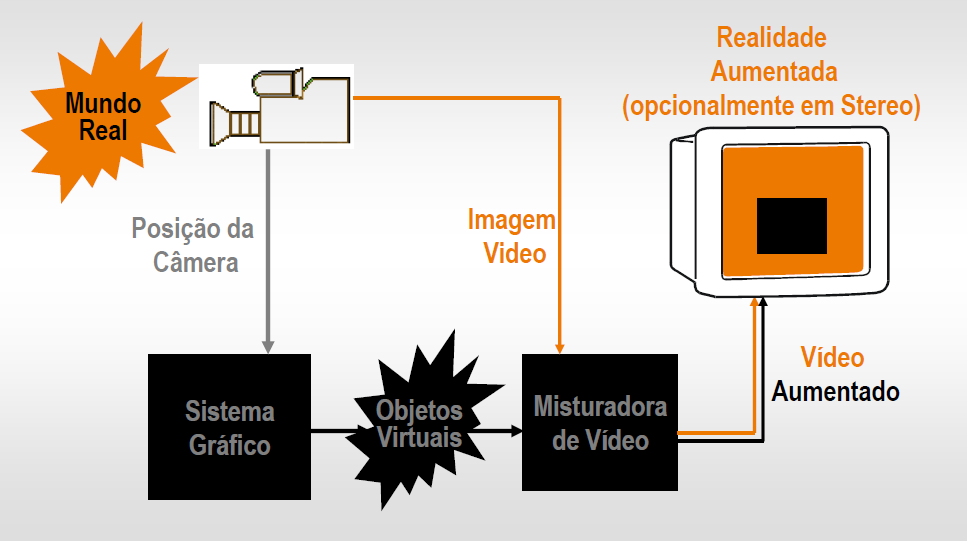 Sistema de tracking
Alinhando objetos reais e virtuais, uso de marcadores
Modos de apresentação
Baseadas em monitor
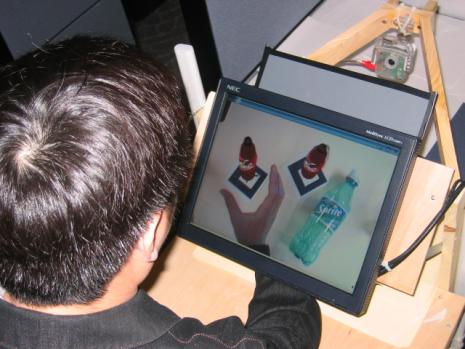 Conceitos básicos de Realidade Aumentada
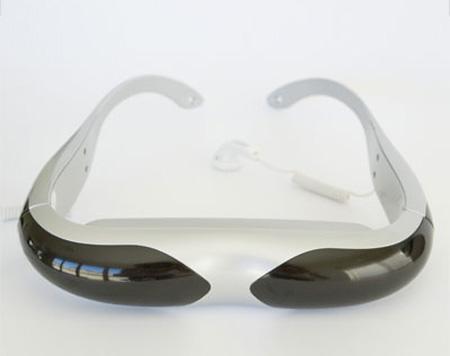 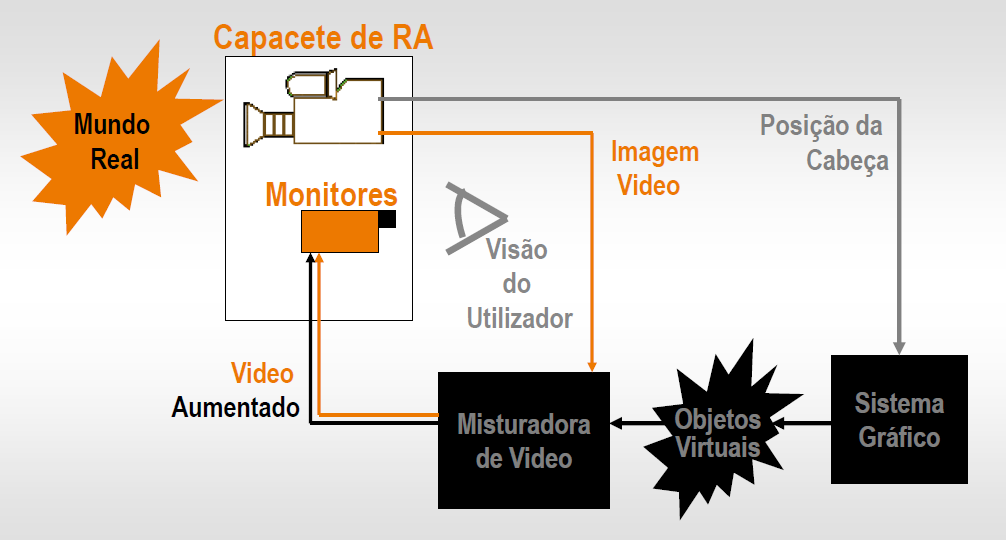 Sistema de tracking
Alinhando objetos reais e virtuais, uso de marcadores
Modos de apresentação
Baseadas em monitor
Video see through
Conceitos básicos de Realidade Aumentada
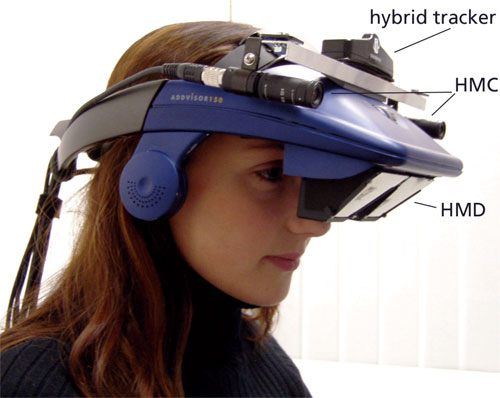 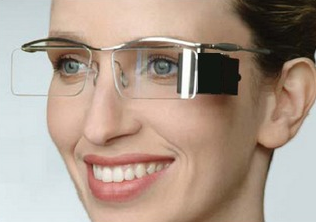 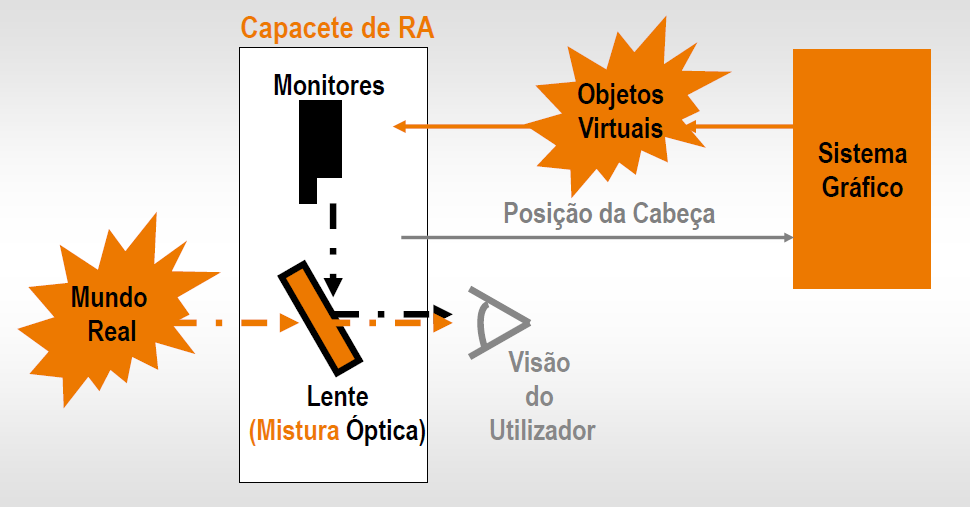 Sistema de tracking
Alinhando objetos reais e virtuais, uso de marcadores
Modos de apresentação
Baseadas em monitor
Video see through
Optical see through
Conceitos básicos de Realidade Aumentada
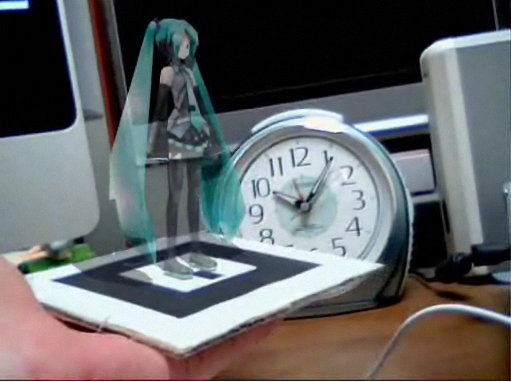 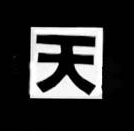 Sistema de tracking
Alinhando objetos reais e virtuais, uso de marcadores
Modos de apresentação
Baseadas em monitor
Video see through
Optical see through
Bibliotecas: ARToolKit
Tipos de RAP
Anteparo

Projeção direta
Único projetor
Múltiplos projetores
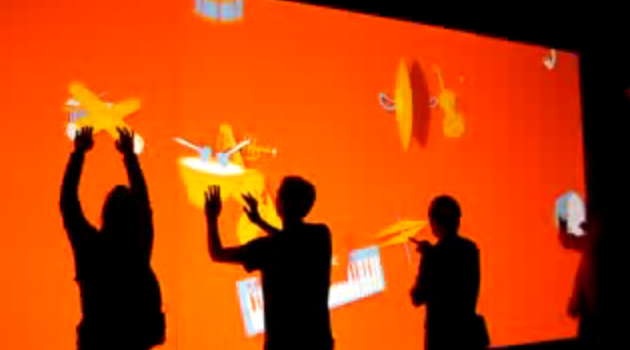 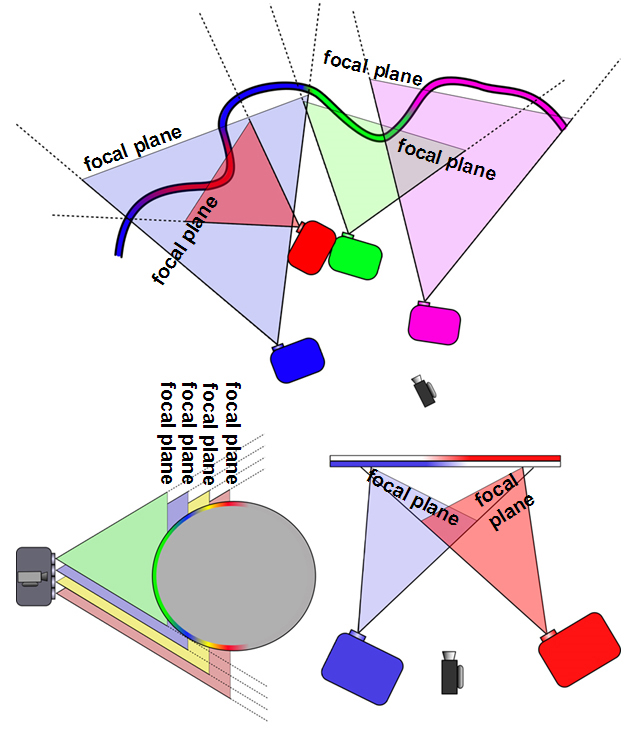 Problemas
Sombras
Região de contorno
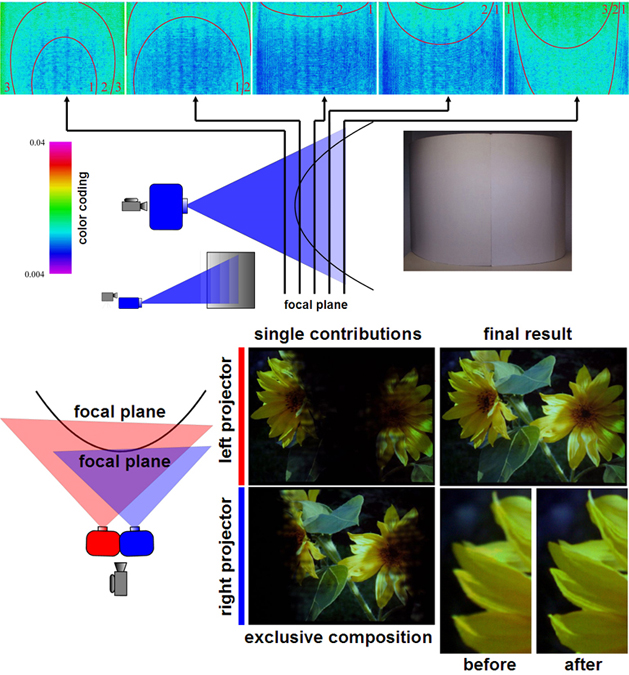 Problemas
Correção de 
	defasagem da luz
Problemas
Projeção inclinada
Tracking
Sombra (diferença de imagem)
Tracking
Marcadores
Sem marcadores
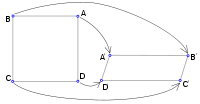 Problemas
Projeção inclinada
http://www.youtube.com/watch?v=liMcMmaewig&feature=player_embedded
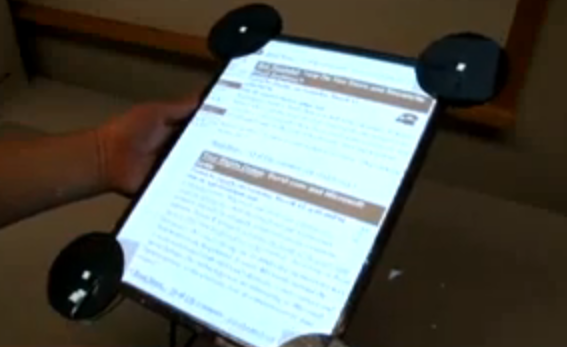 Software
Artoolkit (RA com marcadores)
OpenCV (Visão sem marcadores)
Aplicações
RAP no Shopping
Entretenimento
No corredor de um shopping nos EUA.
Simples jogo
Aplicações
Projeção Interativa em Carros
Marketing
Feito por uma empresa de Marketing dos EUA
Feito com tecnologias MultiSell
MultiFX WALL com MultiMapping CAR
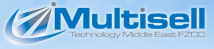 [Speaker Notes: 1 – 5 projetores (depende da cena).]
Aplicações
Funky Forest
Entretenimento e Educação
Estreou no Festival Cinekid 2007
Ecossistema Interativo
Feito com openFrameworks
Toolkit open source C++
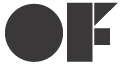 [Speaker Notes: The international film, television and new media festival for children and young people.
The health of the trees contributes to the overall health of the forest and the types of creatures that inhabit it.
Para codificação criativa.]
Aplicações
Ferramentas para realidade aumentada espacial
Utiliza sensores.
Vários projetores.
Objetos 3D.
[Speaker Notes: Neste demo estamos calibrar um modelo digital de caixa para a caixa de física usando incorporados sensores de luz. Essencialmente, o projetor exibe um padrão que fotossensores incorporado a caixa de receber e decodificar. Com esta informação, podemos determinar as posições dos sensores no quadro de projetores de referência. Com sensores suficiente (pelo menos seis), podemos determinar os parâmetros do projetor (lente, etc), juntamente com a rotação ea orientação do caixa. Em seguida, utilizando um motor de jogo, podemos tornar um modelo 3D da caixa a partir do quadro projetores de referência. Finalmente, aplicando uma textura animada para o modelo 3D da caixa, yeilds a demonstração acima. Esta técnica é amplamente explicado por Johnny Chung Lee.]
Ferramentas para realidade aumentada espacial
http://www.youtube.com/watch?v=67pzdxhRbrM&feature=player_embedded
Aplicações
VeinViewer
Considerada a melhor invenção do ano de 2004 pela revista Time Magazine
Utiliza-se do projetor para mostrar em tempo real a vasculatura do paciente
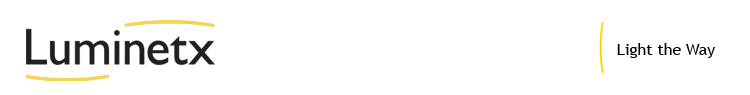 [Speaker Notes: Infrared light source - The light source emits a harmless, near-infrared light reflected back to the surface from the tissue surrounding the vein, while no light is reflected back from the blood inside the vessel.
Digital video camera - The digital video camera captures the near-infrared light reflected back from the patient.
Image processing unit - The microprocessor adds contrast and projects this image back on the skin in their actual location.
Digital image projector - Using Texas Instruments Digital Light Processing™ technology, the projector displays these real-time images of the vasculature onto the surface of the skin.]
Aplicações
Projeção Interativa de um Campo de Futebol
Entretenimento
Utiliza-se de uma câmera e um projetor
Simples iteração com usuário
Aplicações
Escalada Interativa (iOO Climb)
http://www.youtube.com/watch?v=kg2uRGf_04g&feature=player_embedded
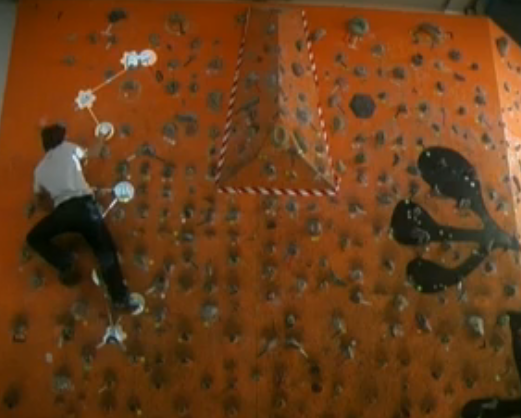 Referências
ISMAR09 HMD Review
Augmented Reality: The Same Old?
An Augmented Reality Laser Projector using Marker-less Tracking
Rivaliry and Interference with a HMD
Using Laser Projectors for Augmented Reality
http://ltodi.est.ips.pt/jbraz/ficheiros/Olhares.ppt